Chromosomal Inheritance: Introduction
Essential Questions:
What is the Principle of Dominance?
What happens during segregation?
How do geneticists use probability?
Genes and dominance
Gregor Mendel’s Peas
Trait = specific characteristic
Hybrids = cross between parents w/  different traits
Was result a blend of parent traits?
No!
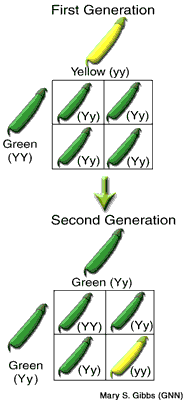 2 conclusions:
Some “factor” passes traits from 1 generation to next
Now called “genes”
Different forms of a gene are “alleles”
Principle of Dominance: some alleles dominant, some recessive
If dominant allele present, always expressed
Recessive allele only expressed in absence of dom. allele
Segregation
Recessive traits disappeared in F1 offspring – did recessive alleles disappear?
The F1 cross
Cross 2 green plants
Recessive traits reappear (25%) in F2 generation
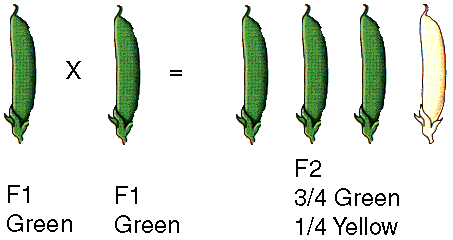 Explaining the F1 cross
Assume dominant alleles mask recessive alleles
Segregation = separation of alleles
Gametes = sex cells
When gametes formed, each carries only 1 copy of each gene
F1 plants produce 2 types of gametes
Genetics & probability
Inheritance of alleles is a random event
Probability can be used to predict outcomes of genetic crosses
Probabilities predict averages, NOT actual outcomes
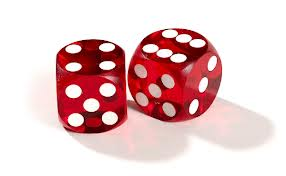 Genotype = what genes are in cells of organism
Phenotype = what traits are expressed in organism
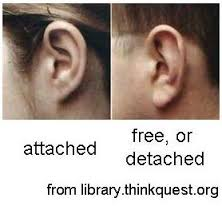 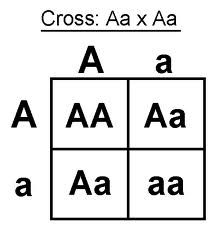 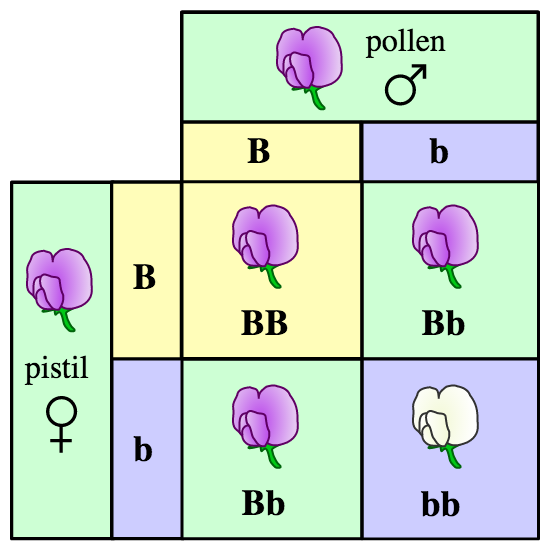 “true breeding” = homozygous (2 identical alleles in genotype)
“hybrid” = heterozygous (2 different alleles in genotype)